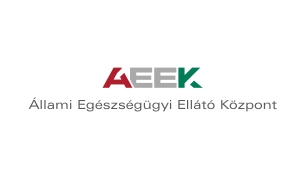 Egyéni egészségtervezés a gyógyszertárakban
Gyógyszerészek szerepe az egészség-tanácsadásban, projekt-tapasztalatok






Somogyi Orsolya
gyógyszerész
E-mail: drsorsi@outlook.com
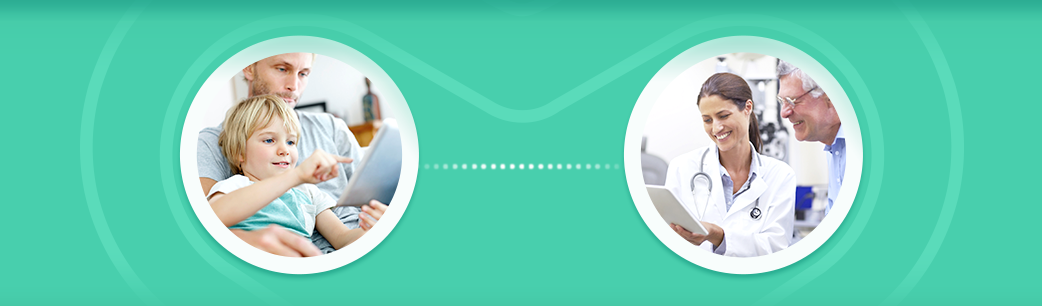 Mi is lesz a feladat?
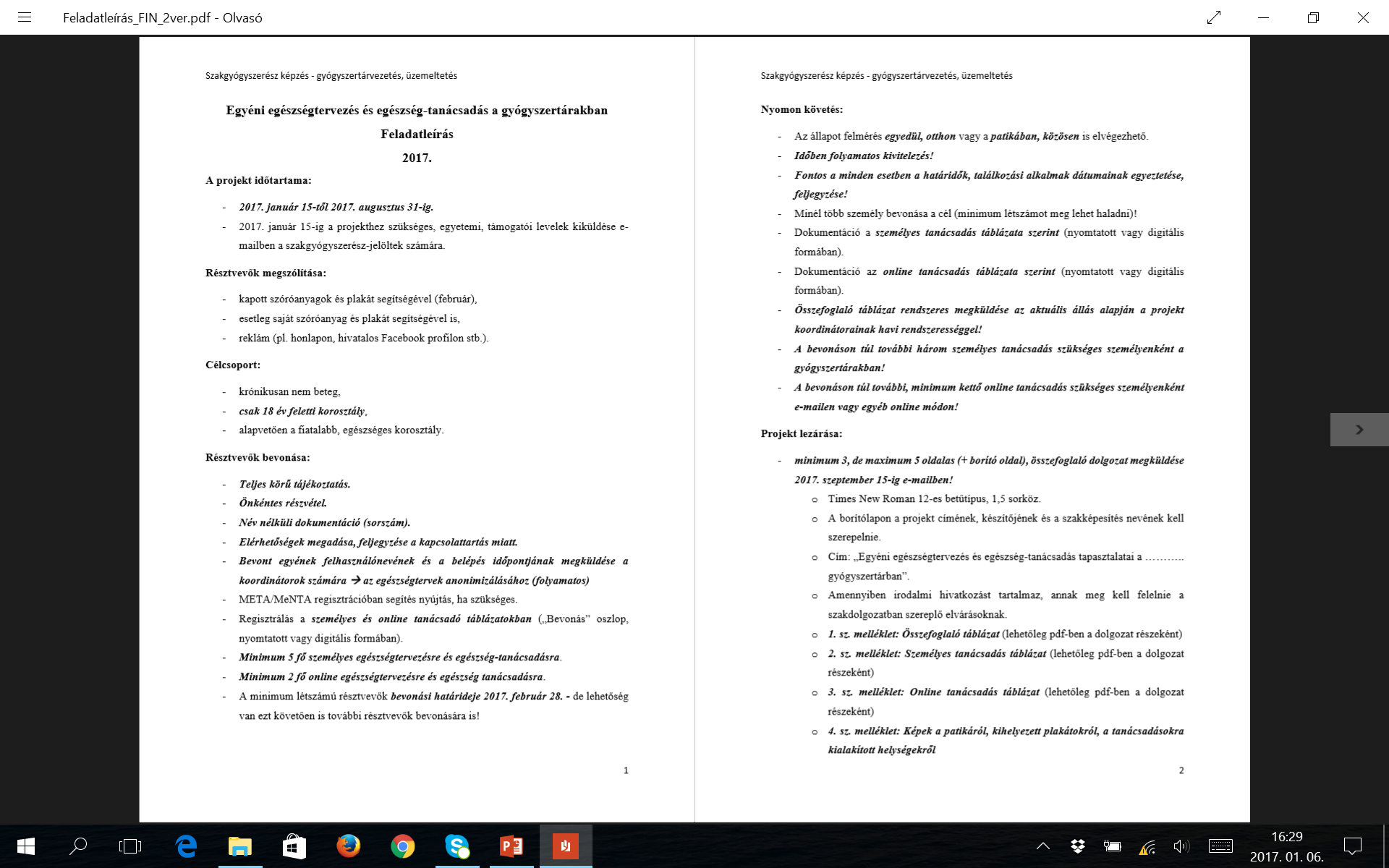 De hogyan lehet ezt a valóságban kivitelezni?
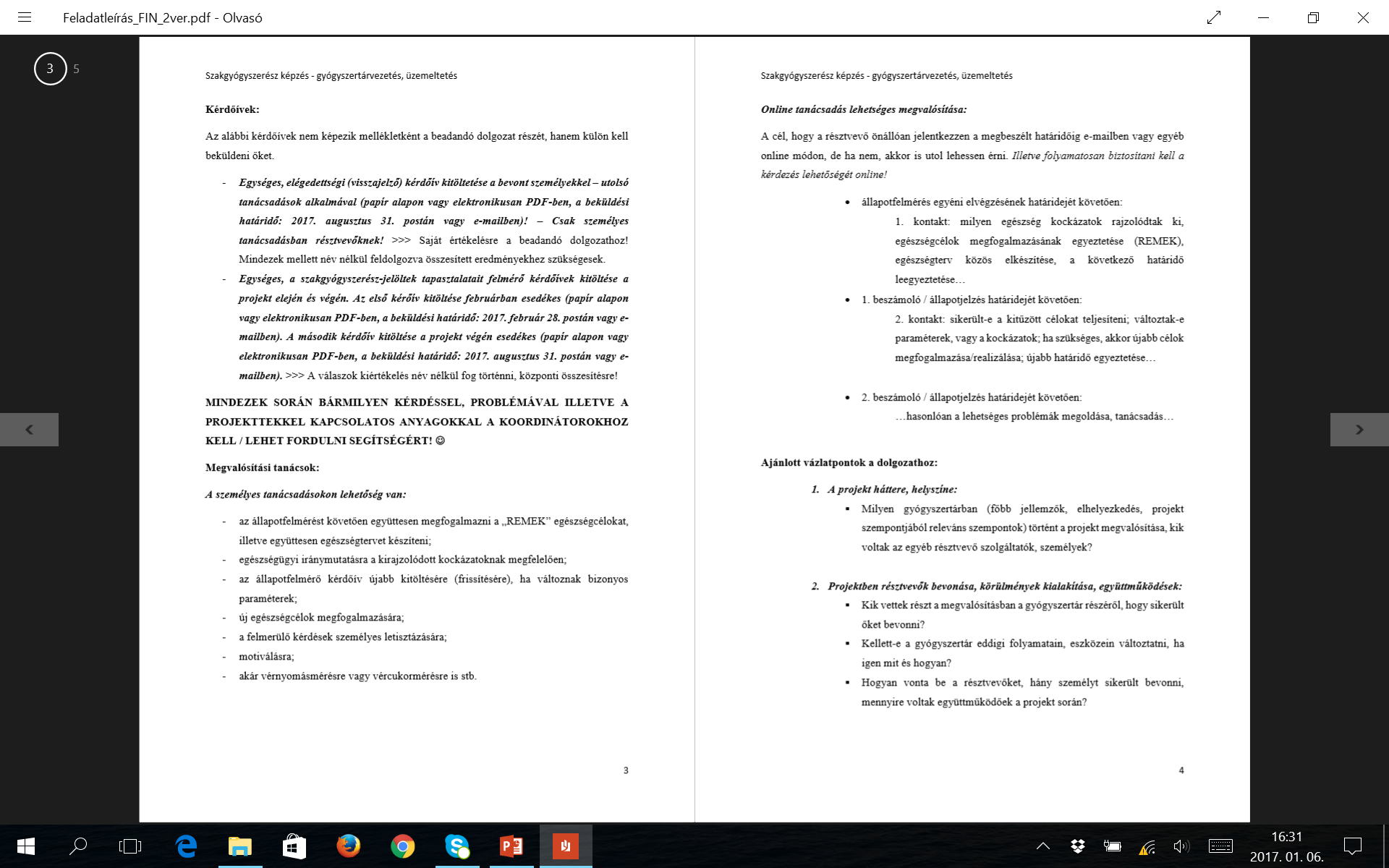 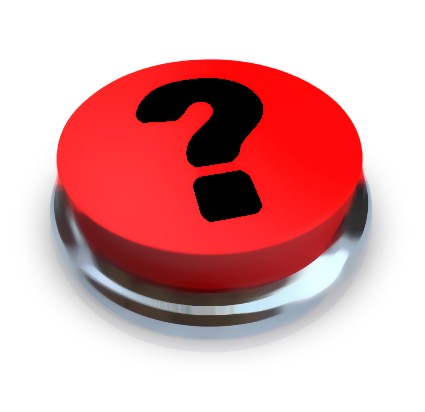 5 oldalas, részletes feladatleírás segítségül!
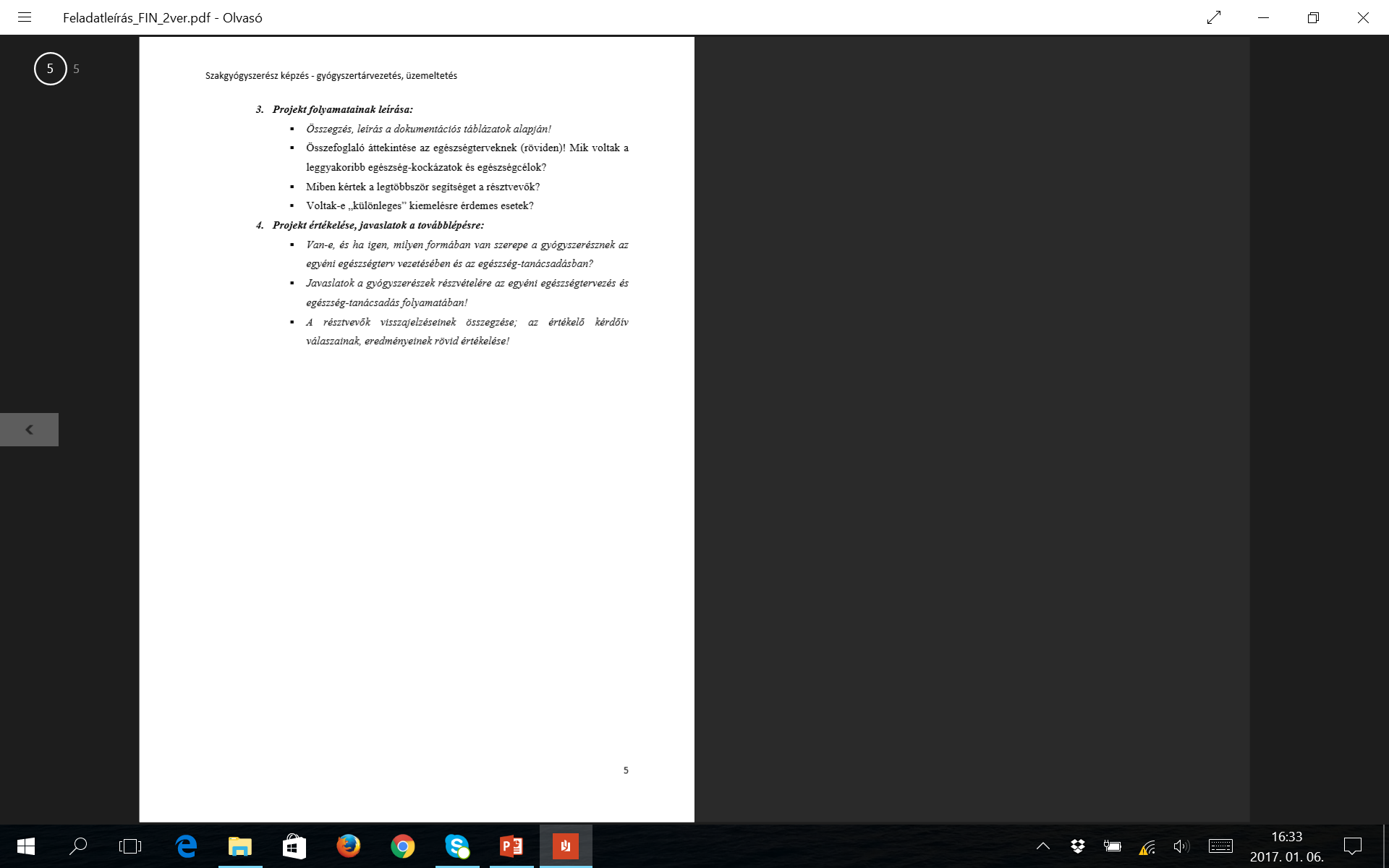 Az előadás célja
Egy már megvalósított projekt tapasztalatai alapján segíteni a Ti munkátokat!



Jobb és ténylegesen hasznos projektek készüljenek!
Ehhez végigvesszük a feladatleírás pontjait!
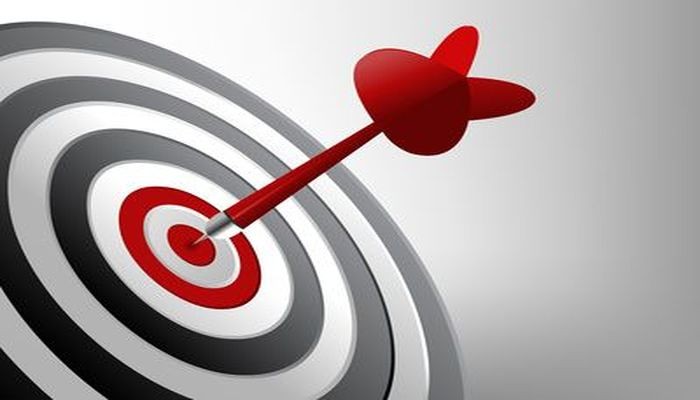 1. Figyelemfelkeltés, megszólítás
Lehetőségek:
kapott szóróanyag és plakát használata (január közepe – február)
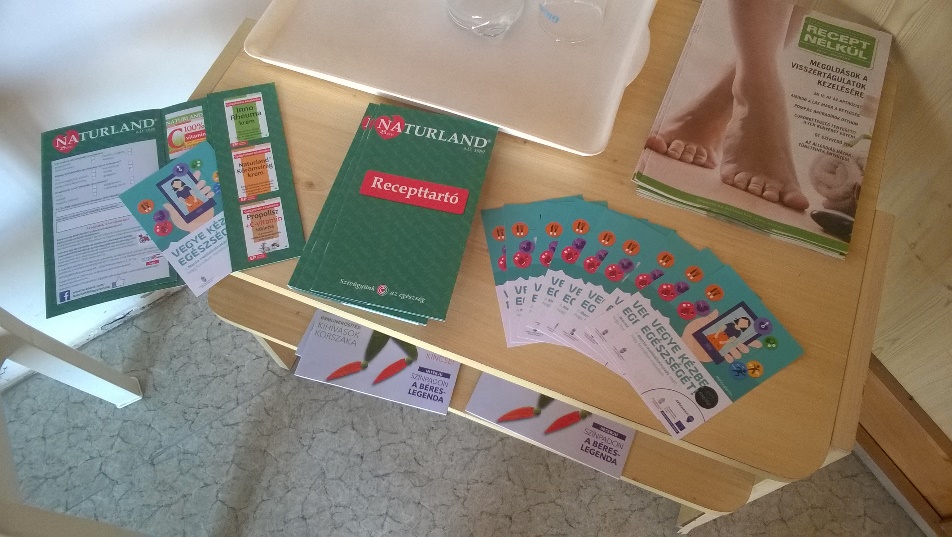 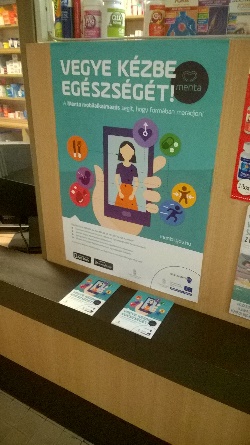 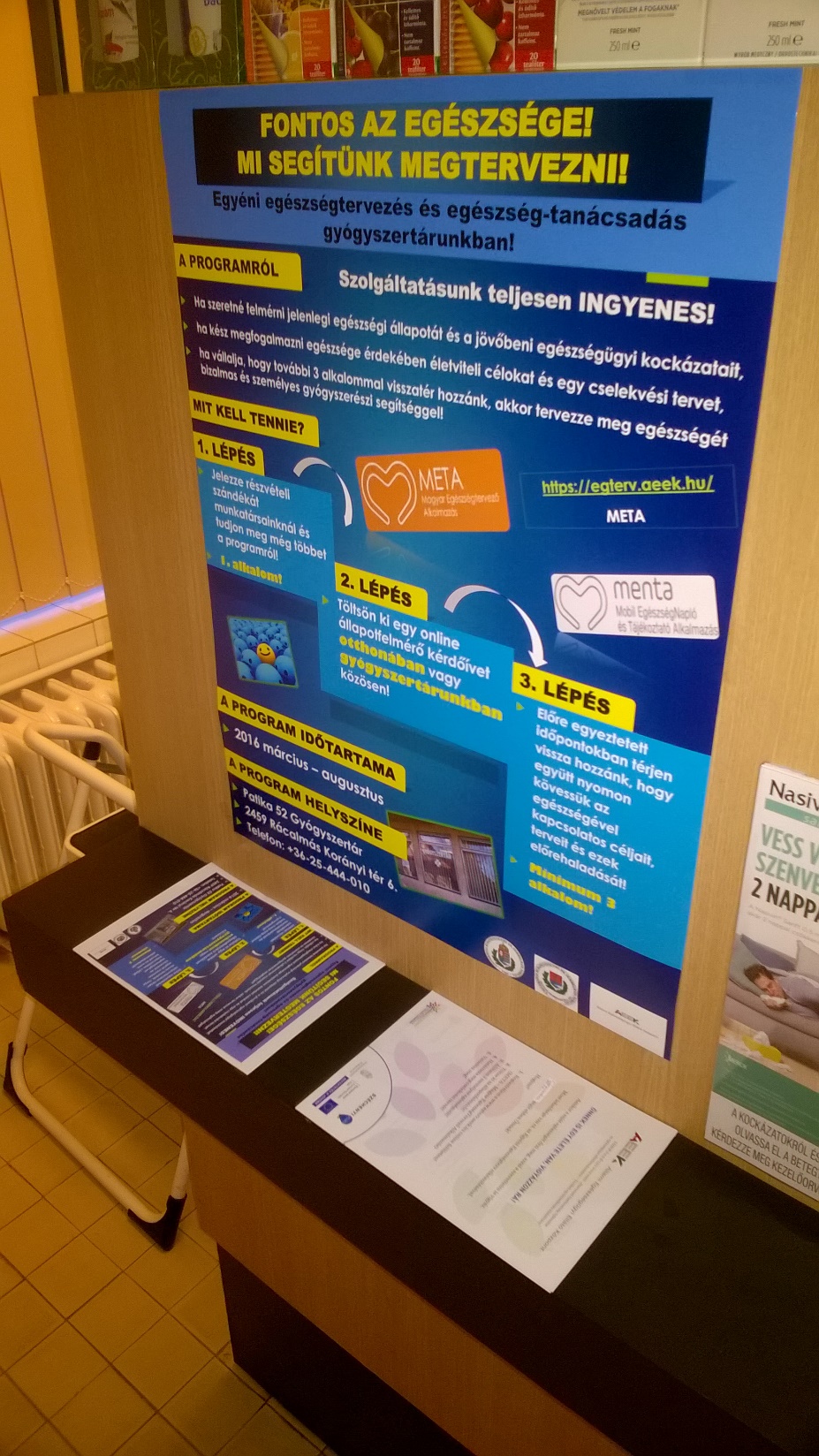 1. Figyelemfelkeltés, megszólítás
Lehetőségek:
kapott szóróanyag és plakát használata (január közepe – február),
plusz saját reklám készítése!
Gyógyszertár vezetőként átgondolkodva a dolgot:
a projektet egy ingyenesen, a saját gyógyszertárunkban elérhető, plusz gyógyszerészi szolgáltatásként kell/érdemes reklámozni!
Pl.: saját plakát,
saját szórólap,
akár a gyógyszertár honlapján,vagy Facebookon is!
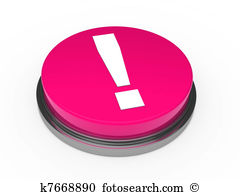 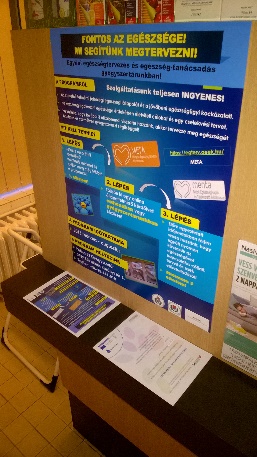 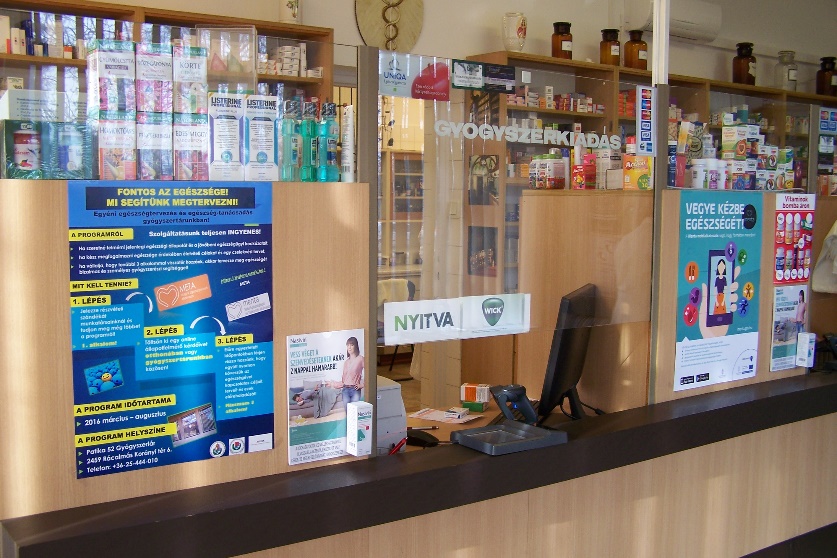 Tapasztalat:
Nem olvasták el!




Figyelemfelkeltő, rövid és tömör üzenetet közlő szórólap vagy plakát kell!
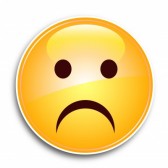 Mindenképpen meg is kell szólítani az embereket!
2. A résztvevők bevonása
Érdemes a törzsvásárlók illetve a valamilyen szinten ismert vásárlók bevonásával kezdeni >>> kezdeti sikerélmény és tapasztalatszerzés a továbbiakhoz! 
Teljes körű tájékoztatást kell nyújtani!
Csak önkéntesen „vállalkozókat” lehet bevonni!
Hangsúlyozni kell, hogy a szolgáltatás ingyenes és az adatok felhasználása név nélkül történik!
Elérhetőségek letisztázása >>> a későbbi kapcsolattartás miatt!
Lehetőleg közös regisztráció a patikában: a bevont egyének felhasználónevének és a belépés dátumának megküldése a koordinátoroknak! (Ha nem közös a regisztráció, akkor ezeket az adatokat el kell kérni a bevont személytől!)
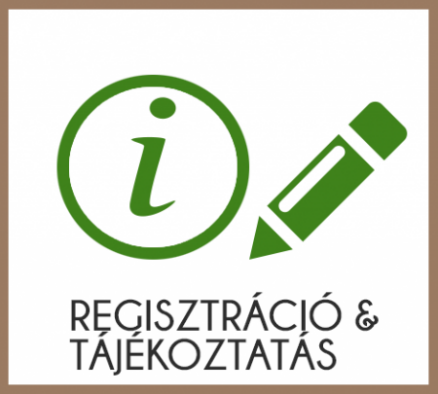 2. A résztvevők bevonása - regisztrálás
Személyes tanácsadás táblázat – Bevonás oszlop
Online tanácsadás táblázat – Bevonás oszlop
Minimum 5 fő!
Minimum 2 fő!
3. Nyomon követés – a projekt kivitelezése
Időben folyamatosan nyomon követhetőnek kell lennie a munkának!
Mindig le kell tisztázni a következő tanácsadások dátumát, illetve az online jelentkezések/megkeresések dátumát!
Megfelelő, pontos dokumentáció szükséges!
Fontos a folyamatos beszámolók megküldése a koordinátorok felé!
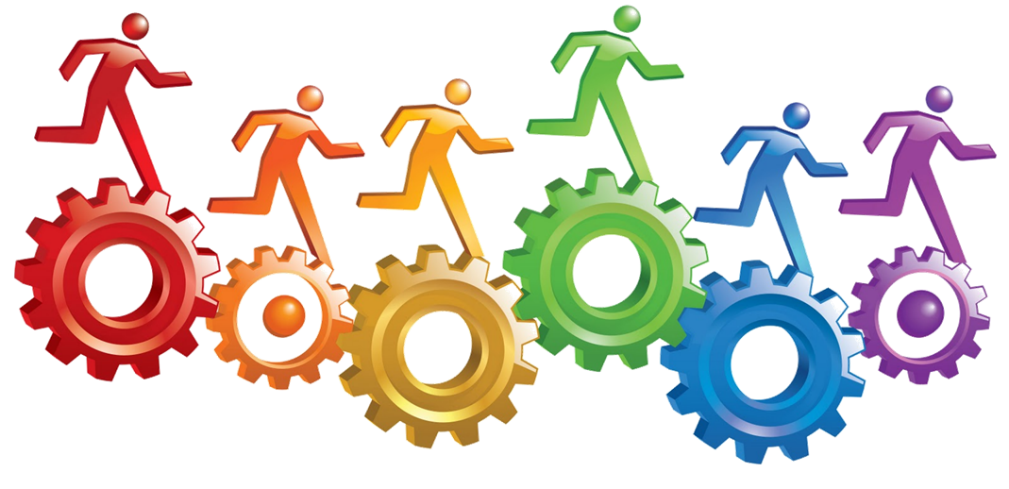 3. Nyomon követés - dokumentáció
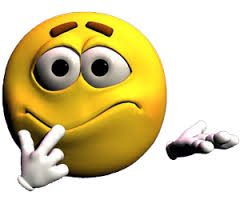 Az áttekinthetőbb és egységes dokumentáció érdekében összesen
 3 táblázatot kell vezetni a projekt során!
3. Nyomon követés – Személyes tanácsadás táblázat
3. Nyomon követés – Online tanácsadás táblázat
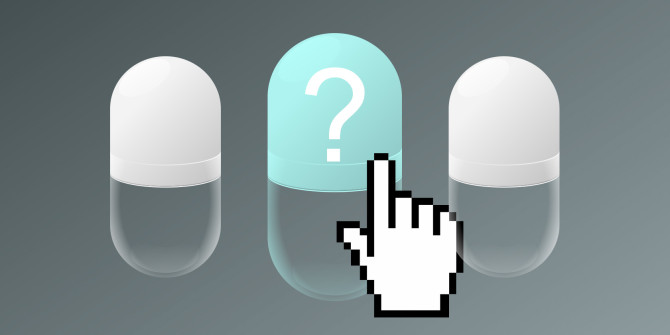 3. Nyomon követés – Összefoglaló táblázat, mint havi beszámolási forma a koordinátoroknak
Kovács Tímea
kovacs.timea2@aeek.hu
06-70/903-2425

Maráczi Fruzsina Hedvig 
maraczi.fruzsina@gmail.aeek.hu
06-70/491-2000
3. Nyomon követés – Gyakorlati nehézségek
Fontos a motiválás és emlékeztetni a bevont személyeket a kitűzött céljaikra valamint a leegyeztetett találkozások következő dátumára! 
Alacsony együttműködő-készség illetve csökkenő lelkesedés! 
3. Nyomon követés – Gyakorlati nehézségek
Időhiány… nem mindig, de „előfordulhat”!

Megfelelő szervezés kérdése!

Tapasztalat:
Egy tanácsadás az állapotfelméréssel együtt kb. 1,5 óra, de a többi találkozás már csak kb. 0,5 órás. >>> Lehetőség van az állapotfelmérő kérdőív egyéni, otthoni, online kitöltésére! 
Érdemes egy napra csak egy tanácsadást leszervezni, hogy a gyógyszerészi, napi munkarendet a legkevésbé törje meg!
Fontos a kollégákkal, főként a többi gyógyszerésszel való együttműködés!
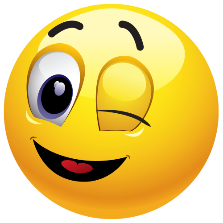 3. Nyomon követés – Gyakorlati nehézségek
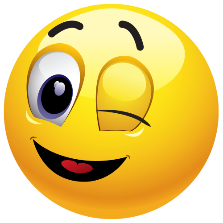 Időhiány… nem mindig, de „előfordulhat”!

Megfelelő szervezés kérdése!

De mi a helyzet, ha a bevont személynek kevés az ideje nyitvatartási időn belül visszajárni tanácsadási alkalmakra?

Őt kell az online tanácsadás lehetőségére bíztatni, bevonni! (lehet 2 főnél több a bevontak száma)
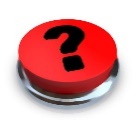 Miért érdemes a projektet szervezetten és folyamatosan vezetni?
Mert a kitöltött táblázatokkal gyakorlatilag megvan a beadandó összefoglaló dolgozat jelentős része!
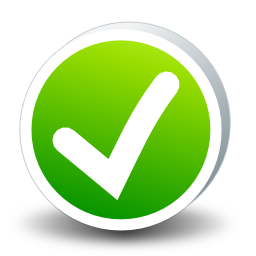 4. A projekt lezárása
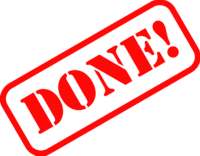 A beadandó dolgozat:
minimum 3, de maximum 5 oldalas (+ borító oldal), összefoglaló dolgozat megküldése 2017. szeptember 15-ig e-mailben!
Times New Roman 12-es betűtípus, 1,5 sorköz.
A borítólapon a projekt címének, készítőjének és a szakképesítés nevének kell szerepelnie.
Cím: „Egyéni egészségtervezés és egészség-tanácsadás tapasztalatai a ……….. gyógyszertárban”.
Amennyiben irodalmi hivatkozást tartalmaz, annak meg kell felelnie a szakdolgozatban szereplő elvárásoknak.
1. sz. melléklet: Összefoglaló táblázat (lehetőleg pdf-ben a dolgozat részeként)
2. sz. melléklet: Személyes tanácsadás táblázat (lehetőleg pdf-ben a dolgozat részeként)
3. sz. melléklet: Online tanácsadás táblázat (lehetőleg pdf-ben a dolgozat részeként)
4. sz. melléklet: Képek a patikáról, kihelyezett plakátokról, a tanácsadásokra kialakított helységekről!
5. Kérdőívek – „feed back”
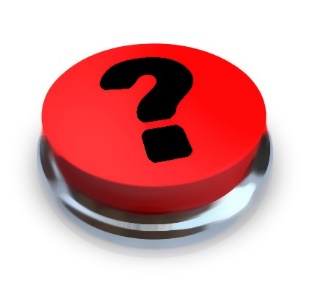 Miért hasznos?
Az eredmények a dolgozat megíráskor felhasználandók! >>> Ezek alapján könnyebb az írásos értékelést is összegezni!

Egy egységes értékelő rendszerrel visszajelzést kapunk a projekt hasznosságáról a bevont személyektől! >>> Új gyógyszerészi kompetencia kirajzolódása!
5. Kérdőívek – A Ti véleményetekre is kíváncsiak vagyunk!
A projekt elején - február 28-ig!
A projekt végén- augusztus 31-ig!
Gyógyszerészi megfontolások
Van megfelelő tudásunk az általános egészség-tanácsadáshoz, illetve a kirajzolódott kockázatok értékeléséhez gyógyszerészként?

Pl. néhány eset:
Hogyan segíthetünk az egyészség célok megfogalmazásában?
Tudunk-e biztonságos mozgásformát ajánlani egy jelentős túlsúllyal rendelkező embernek?
Mit tegyünk, ha komoly dohányossal találkozunk?
stb.
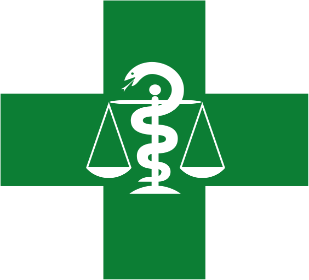 Gyógyszerészek egészség-tanácsadói szerepe
Ha a kirajzolódó kockázatok megkívánják, akkor a páciens tovább irányítása! (Pl.: addiktológushoz, személyi edzőhöz, dietetikushoz, háziorvoshoz stb.)
Egészségcélok megfelelő meghatározása:
„REMEK”: 
Reális számomra; 
Elérhető, de ambiciózus; Mérhető és követhető; Eddig csinálom; 
Konkrét feladat - szempontoknak megfelelően!
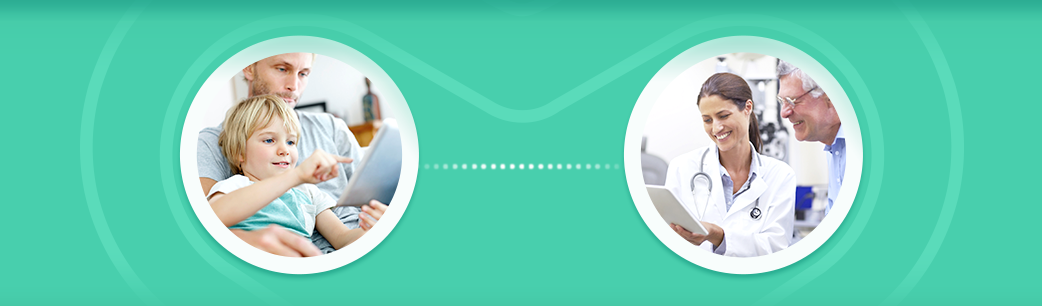 Tapasztalat: 
Mindez működhet a gyógyszertárban személyes egészség-tanácsadással, vagy  online tanácsadással!
Forrás:  ÁEEK: „Gyakorlati útmutató az egészség-tanácsadáshoz” kiadvány, TÁMOP-6.2.5-b-13/1-2014-0001 (2015)
Bizonyíték – egy kezdeményezésnek mondható projekt értékelése
További szakmai lehetőségek a projekt során
Tapasztalat:
Gyakorlatilag minden résztvevőm igényelte a közös vérnyomás és vércukorszint mérést!
Többször kérdeztek OTC készítményekkel, étrend-kiegészítőkkel, vagy kozmetikai termékekkel kapcsolatban!
Gyakoriak voltak általános kérdések az anyagcsere betegségekkel kapcsolatosan!
Gyógyszerészi gondozás alapjai
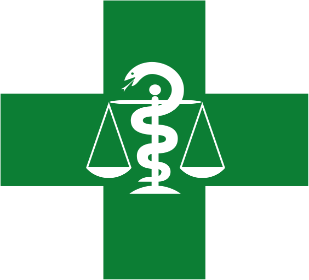 Jövőbeni fejlődési lehetőségek a projekt által
Népszerűsíti a gyógyszerészi tanácsadás lehetőségét a társadalom körében!
A vásárlók és a betegek megismerik gyógyszerészüket!
A vásárlók és betegek mernek kérdezni a patikában!
További speciális gyógyszerészi gondozási tevékenységek válnak fejleszthetővé!
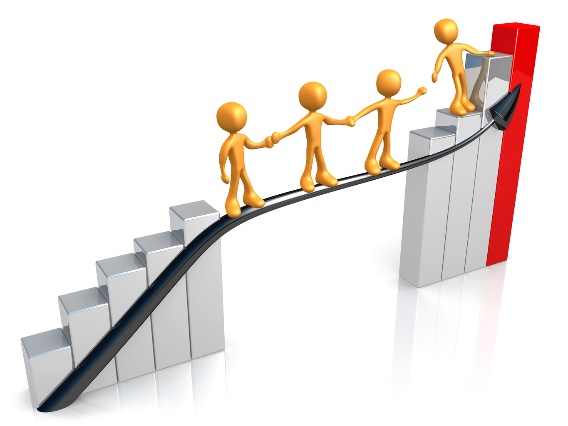 Záró gondolatok
Az egészségtervezés fontosságát egyértelműen hangsúlyoznunk kell a közforgalmú gyógyszertárakban, és a szakmának ki kell állni ennek fontossága mellett!
A META / MeNTA alkalmazások megfelelő informatikai hátteret biztosítanak a személyes vagy online egészségtervezéshez, majd egy gyógyszerészi iránymutatáshoz!
Lehet, hogy a leghatékonyabb feladatunk nem egy, a programba bevont személy nyomon követése, hanem akár csak egyszeri megbízható tanácsadás és iránymutatás lesz!
A bemutatott projekt egészét tekintve, egy ötfokozatú skálán közel 4-es értéket ért el, tehát sikeres volt, viszont csak kezdeményezésnek mondható a közforgalmú gyógyszertárakban >>> szükséges a kezdeti nehézségek átgondolása és a lehetőségek fejlesztése a Ti segítségetekkel és együttműködésetekkel!
Amennyiben nehezen indul a főnökötökkel vagy a kollégáitokkal az együttműködés…
Érveljetek és győzzétek meg Őket a projekt hasznosságáról az itt elhangzottak alapján!
Reméljük Titeket is sikerült meggyőzni!
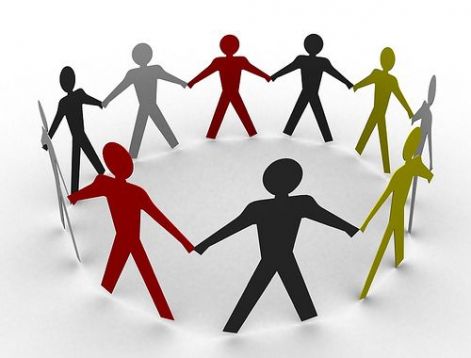 Köszönöm a figyelmet!
Kérdések?
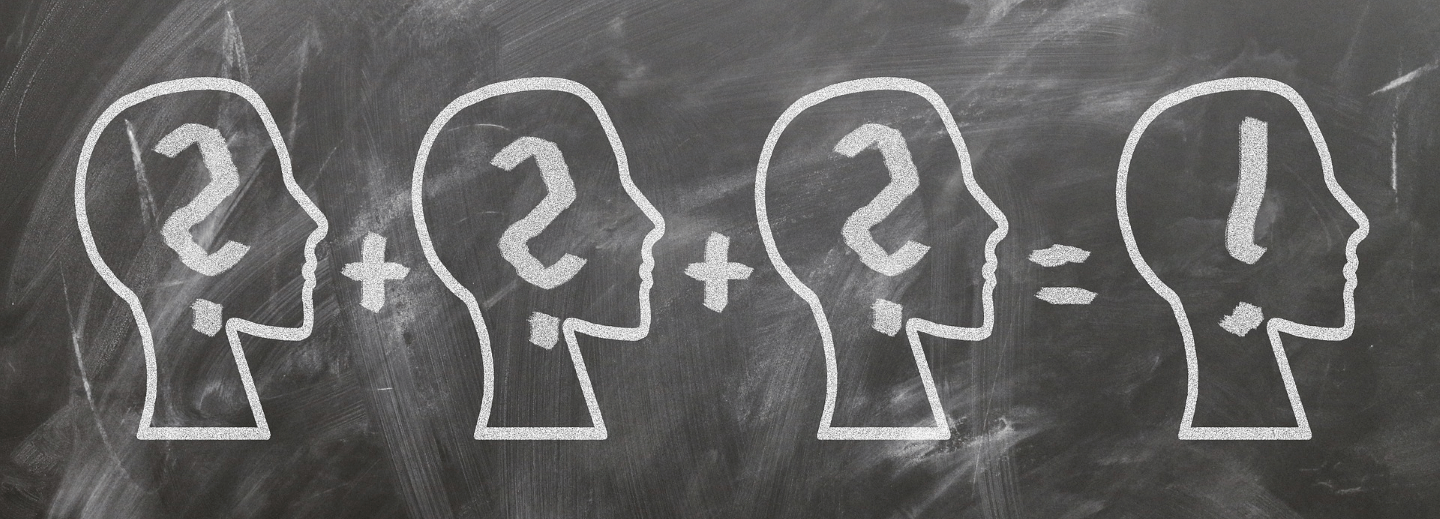